JLEIC R&D Overview NP EIC R&D Panel Review and Report
Fulvia Pilat (JLab)
Overview
Overview of JLEIC R&D as presented at the  NP Review Panel at the end November 2017
Review Panel Report and R&D Priorities
EIC JLAB-BNL Common R&D
NP EIC R&D FoA
Overall strategy for FOA

Discussion at the Collaboration meeting today/tomorrow
  Summary plans Wednesday before closing
JLEIC R&D areas
Guiding principles

 Adopt mature technology where applicable
 Focus R&D in critical areas (i.e electron cooling)
 look at a 4-5 years timeline
 move technical readiness from “low” to “medium” in critical areas
 properly identify high priority  R&D  (judgment call based on technology    readiness and  impact on performance and cost)
Overview of R&D
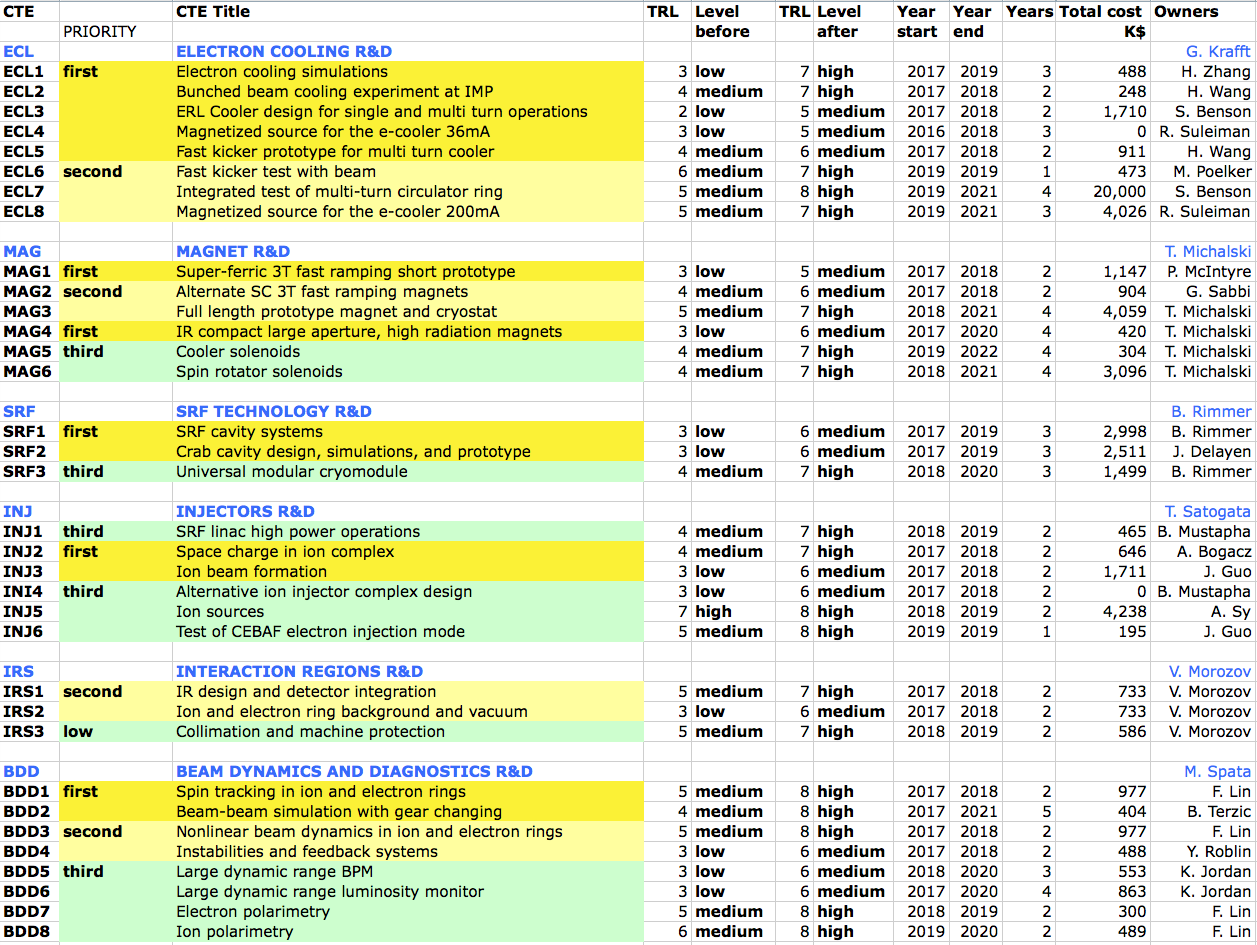 JLAB LDRD
ANL LDRD
JLEIC R&D progress
ECL1		e-cooling simulation, beta-cool and new code development
ECL2		bunched beam electron cooling at IMP, demo in May 2016
ECL3		cooler design, preliminary design single-turn cooler
ECL4		magnetized source, first magnetized beam by early 2017
ECL5		fast harmonic kicker – ½ size prototype tested successfully

MAG1	short prototype, mock up winding for 1.2m
MAG 3	IR magnets, initial designs started

SRF1		ERL cavity, design completed, prototype started 
SRF2		crab cavity, design started

BDD1		spin tracking, p and e simulations validating Figure-8
BDD2	beam beam, GHOST code development progressing
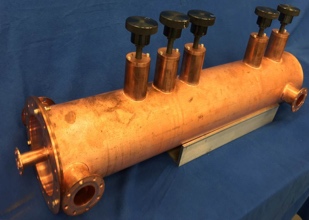 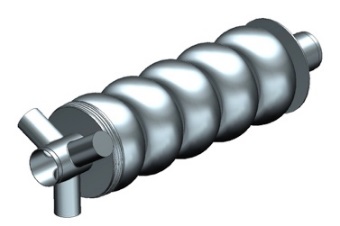 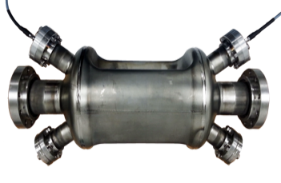 Schedule and Funding Profile
2017
2018
2019
2020
2021
10 M$
First priority
Second priority
5 M$
Third priority
Multi-turn circulator cooler
6
JLEIC R&D Panel Review 30-Nov-2016
Funding profile
Cost profile for the R&D areas e-cooling, magnets and SRF
Total is compared to the total minus the most expensive item ( ECL7:  Integrated test of multi-turn circulator ring , with total cost ~20M$)
The total for the first priority elements only highlighted yellow.

Cost are fully burdened, labor and procurements
NP Panel Report contents
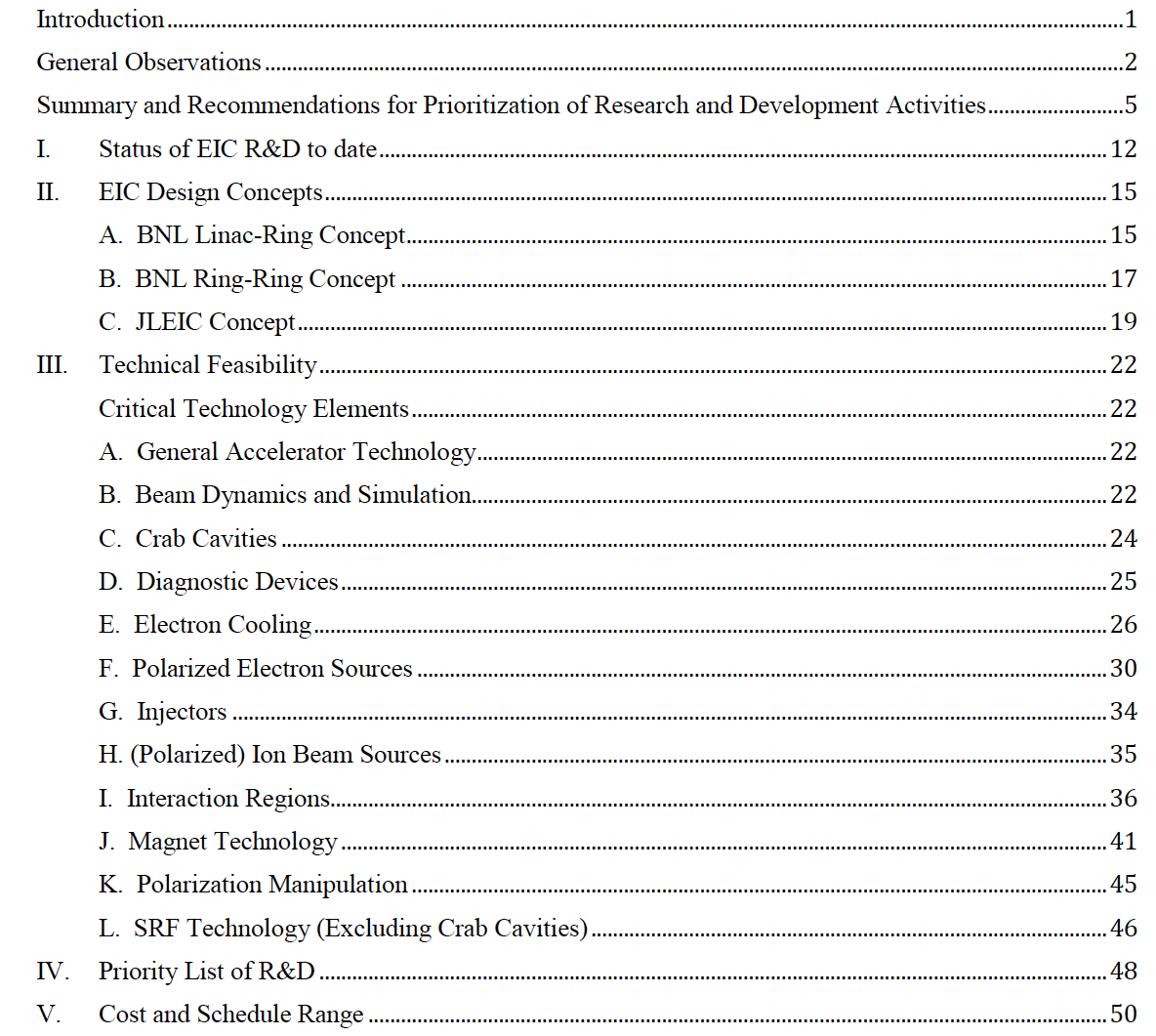 Report of the Community Review of EIC accelerator R&D
Rockville, November 29- December 2 2016
Key academic institutions are engaged in EIC R&D, but the program may benefit from broadening such engagement. Many National Laboratories and Universities have substantial infrastructure and expertise in accelerator science and technology, and NP is encouraged to promote strong collaborations between the proponent laboratories and these resources to improve concept development and solve technical challenges. In particular, complex-wide opportunities exist for collaboration between national laboratories and interested and capable universities to further refine EIC concepts in the following topical areas:
Hadron cooling techniques
Polarized electron sources
Ring magnet demonstrations
Interaction region magnets design and prototyping
Machine-detector interfaces
Super-conducting RF technology
Large scale cryogenics technology
High-current SC linacs
Crab cavity design, fabrication and testing (with beam)
Beam and spin dynamics, benchmarking of simulation tools
Electron cloud mitigation technique
The panel reviewed all Critical Technology Elements presented by JLAB and BNL and compiled priorities  for :
R&D common to all designs
Project-specific R&D
Panel priorities for R&D common to all EIC designs:
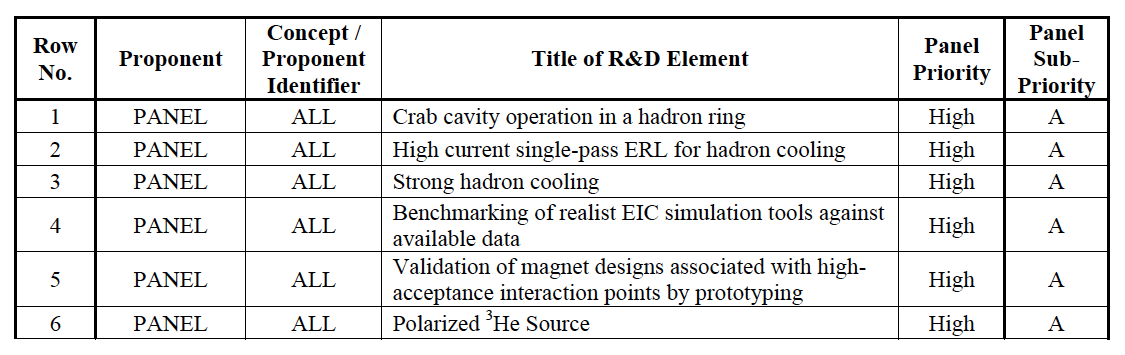 Panel priorities for project–specific R&D
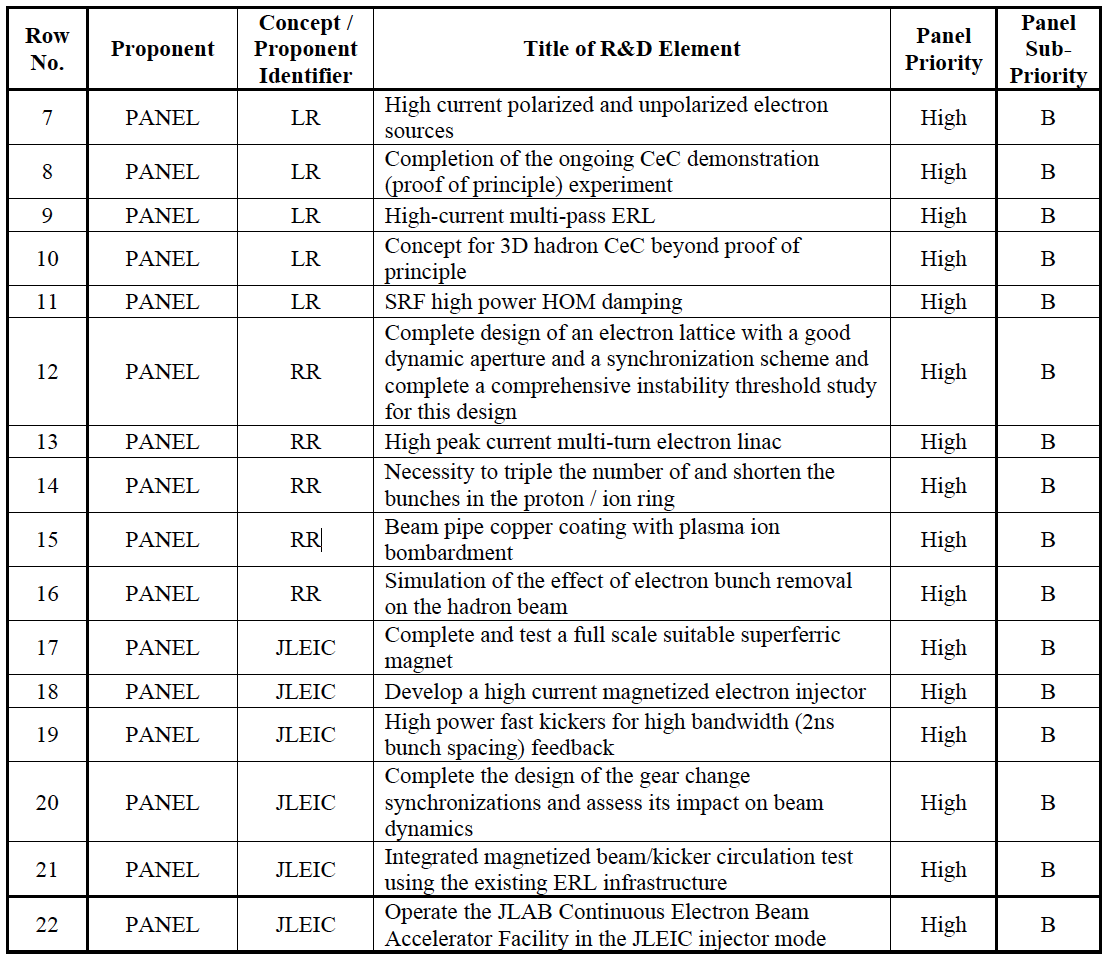 Priority for lab proposed CTE’s: HIGH
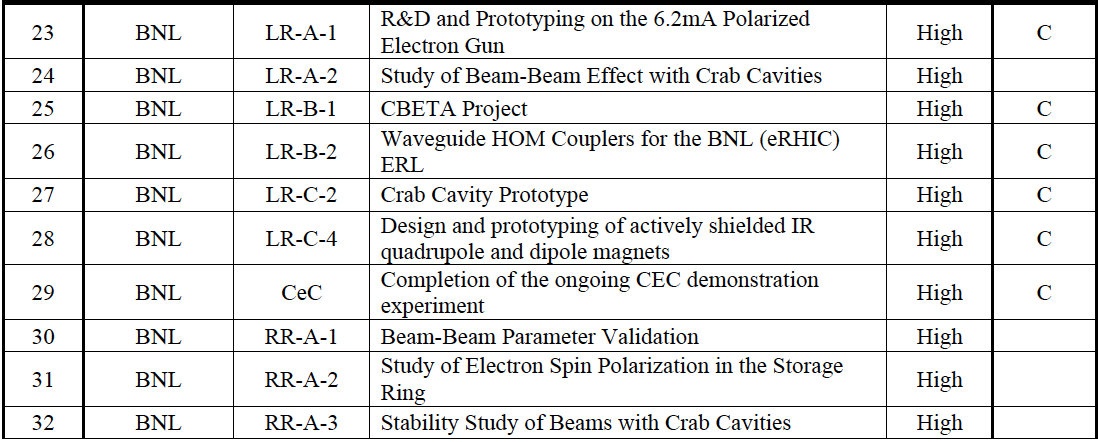 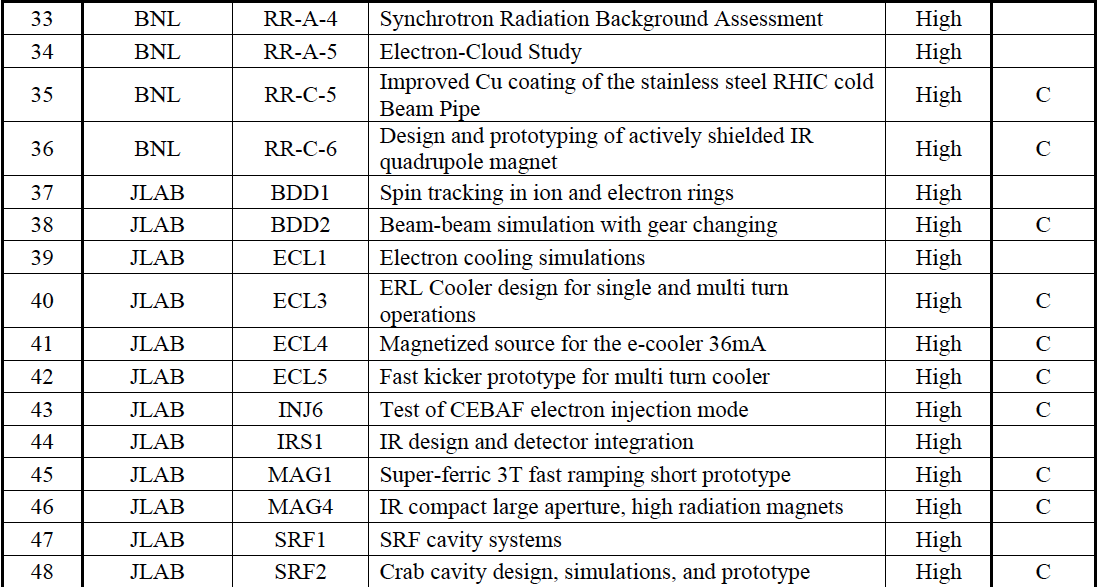 Priority for lab proposed CTE’s: MEDIUM
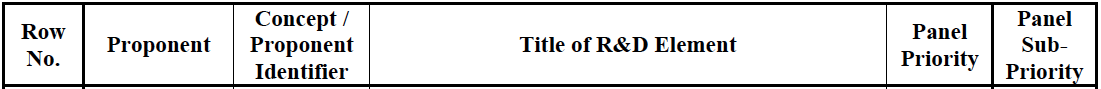 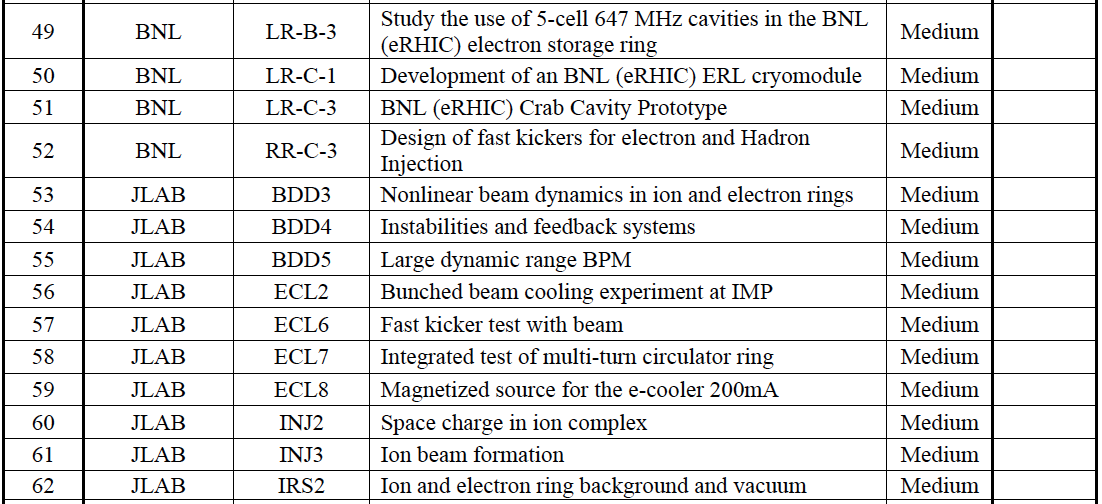 Common EIC R&D topics(discussions JLEIC-eRHIC)
Cooling Conceptual Design Study
Beam-Beam Simulation Tools Development and Application to eRHIC and JLEIC
Study of Electron Beam Polarization During Acceleration and Beam Storage
Design and Prototype of IR Magnets
Electron Source Development
Crabbing Integration, Dynamics, and Demo in RHIC
Study of Electron Cloud Effects in EICs
Design & Simulation of ERL for CeC & BBeC
Performance Study of  He-3 Ion Source
Head-on IR Design and Dispersive Crabbing
Broadband Kicker for Feedback Systems
JLEIC specific FOA collaborative proposal
3T super-ferric prototype, fabrication and test (FoA)
High current magnetized e- injector (LDRD)
High power kickers for e- ring (FoA ?)
Gear change synchronization (FoA)
Integrated re-circulator test at LERF (VA–design/planning)
Operate CEBAF in JLEIC injector mode (?)
Re-circulator cooler design (FoA)
952 MHz prototype (VA)
Crab cavity prototype (VA)
Fast kicker prototype (FoA)
others…….. discussion  today/tomorrow
NP EIC Accelerator  R&D FOA
FOA original announcement  planned for  March 10
take our R&D CTE’s, add missing elements  and align to Panel priorities
coordinate R&D with collaborators, especially BNL for common elements
outline and submit LOI’s
LOI originally due end of March 
Collaboration meeting session on April 5
Write and submit proposals
Proposals originally due at end of April
FOA presently on hold
Phone call with DoE is being planned